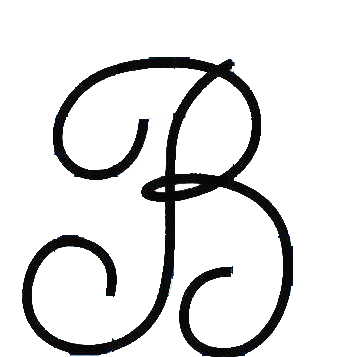 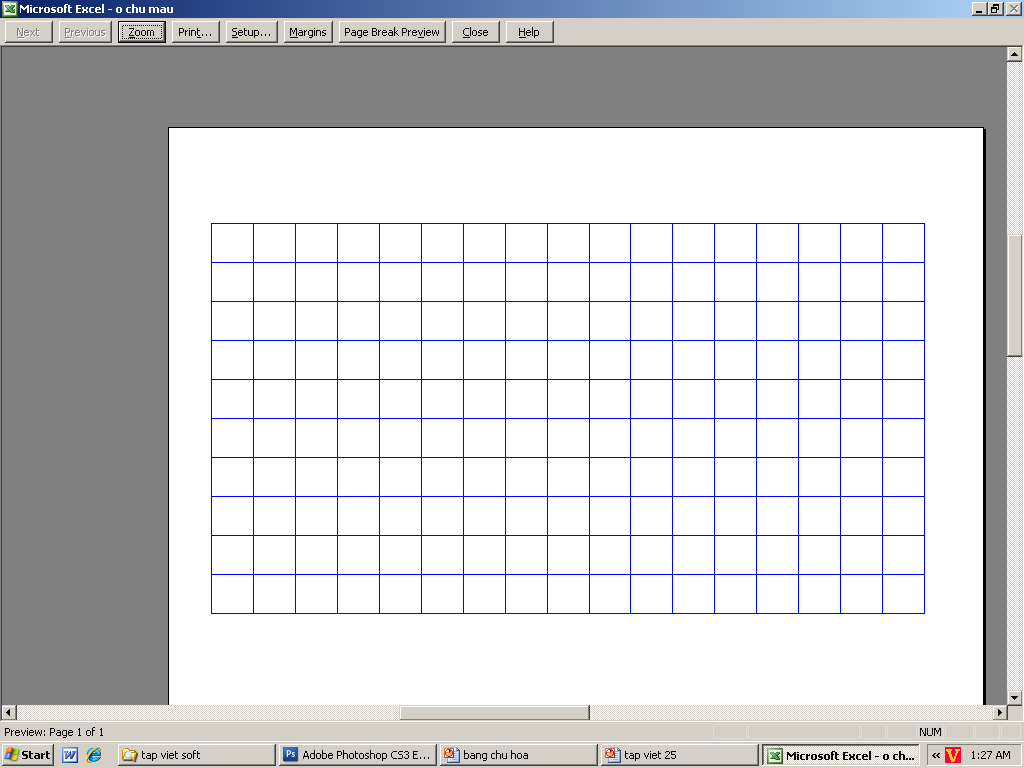 2
1
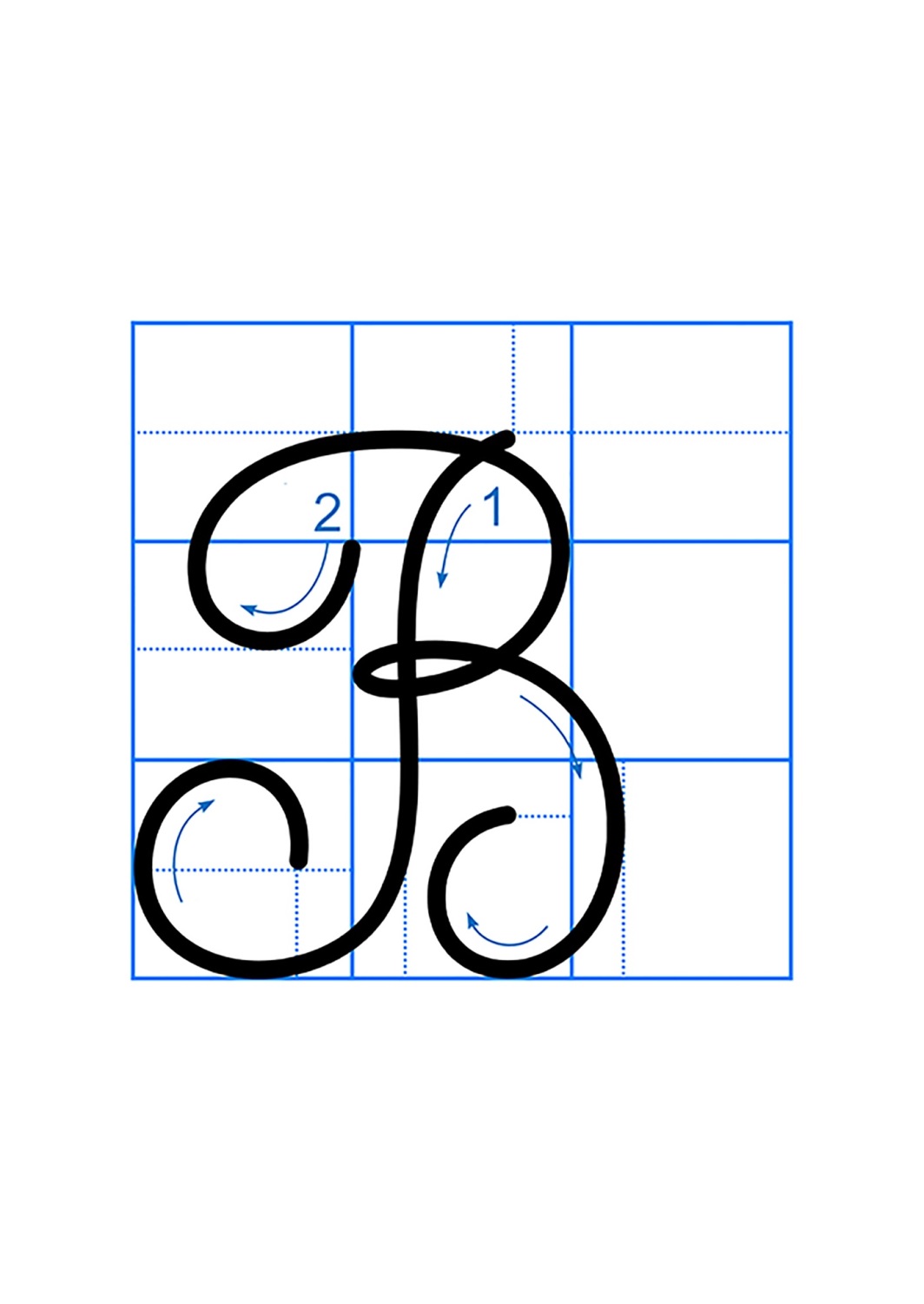 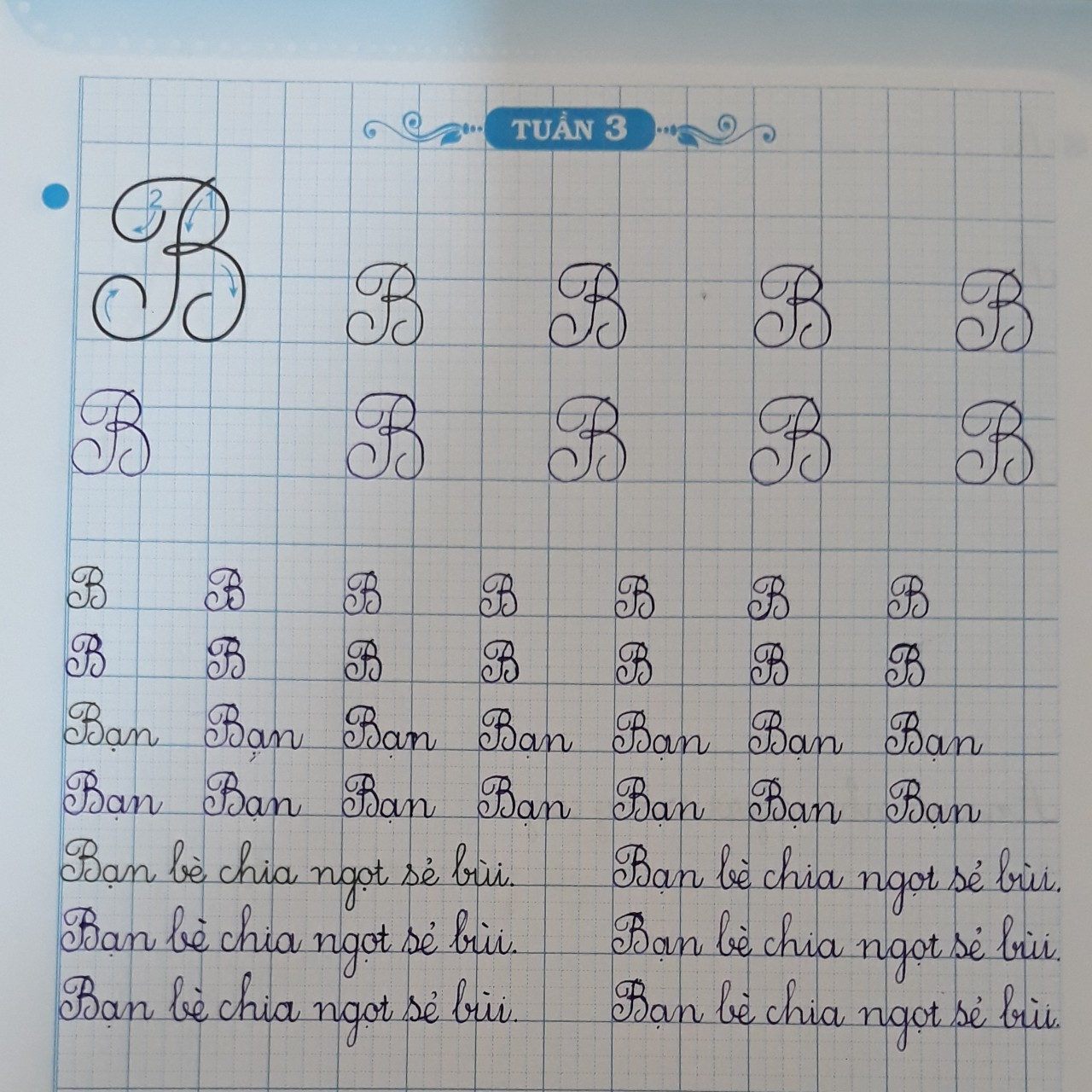 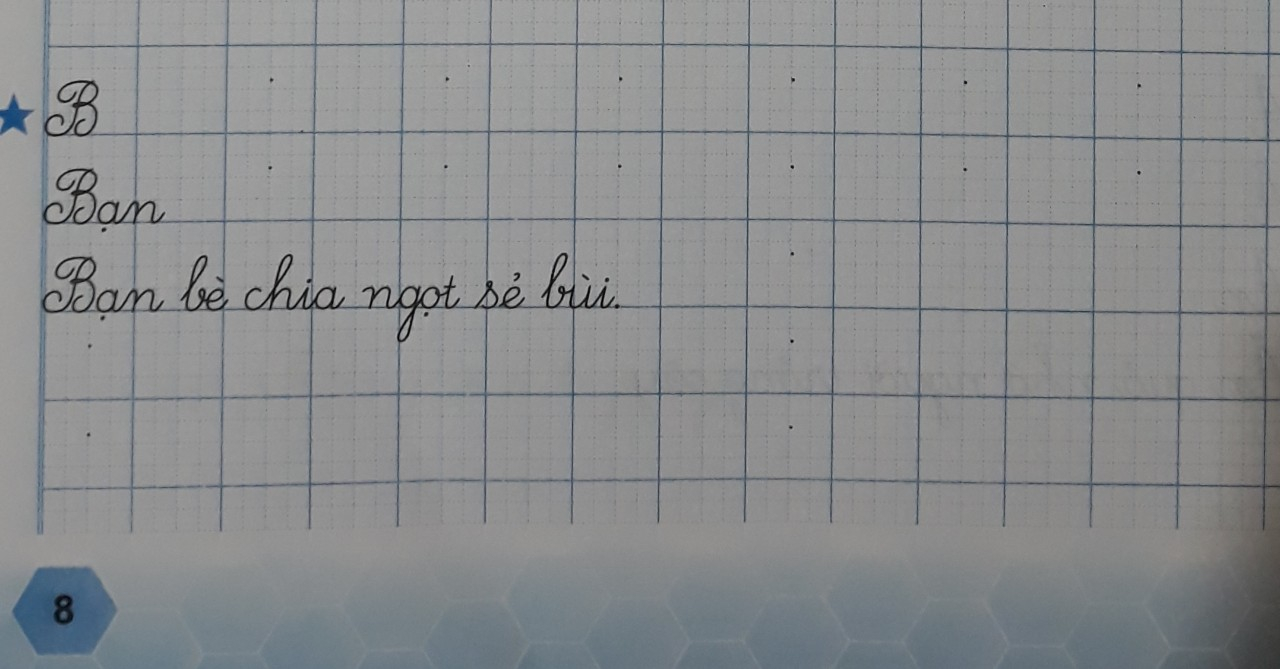